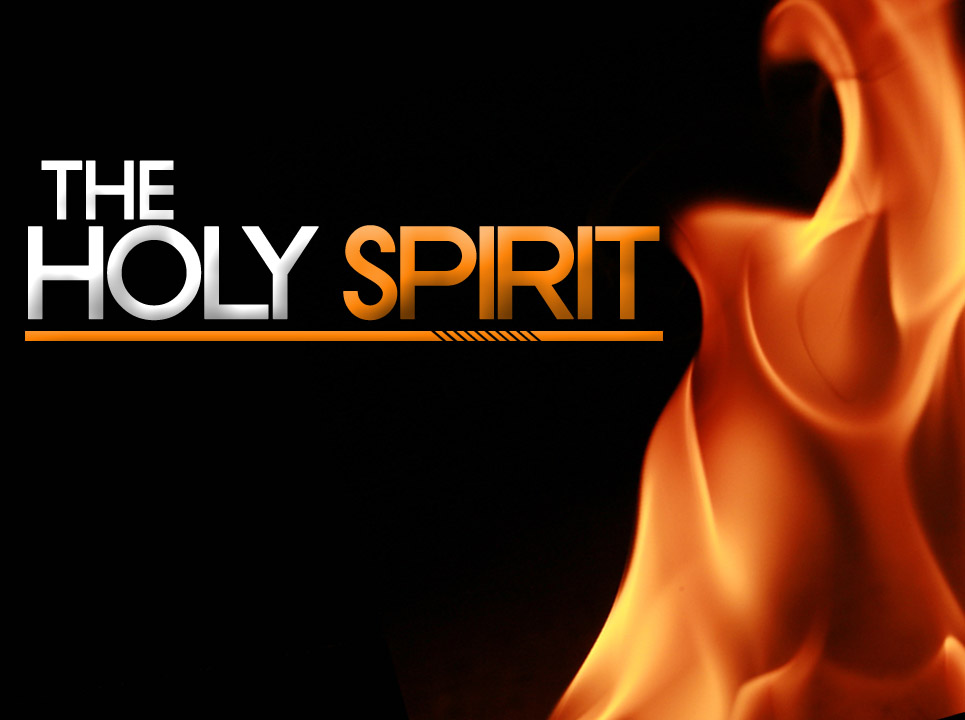 The Holy Spirits desire 
for the Local Church
The Doctrine of the Holy Spirit
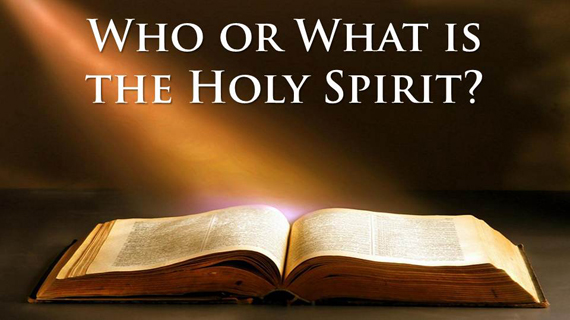 In the New Testament alone there are some 261 passages which refer to the Holy Spirit. He is mentioned 56 times in the Gospels, 57 times in the book of Acts, 112 times in the Pauline epistles, and 36 times in the remaining New Testament.Total = 522
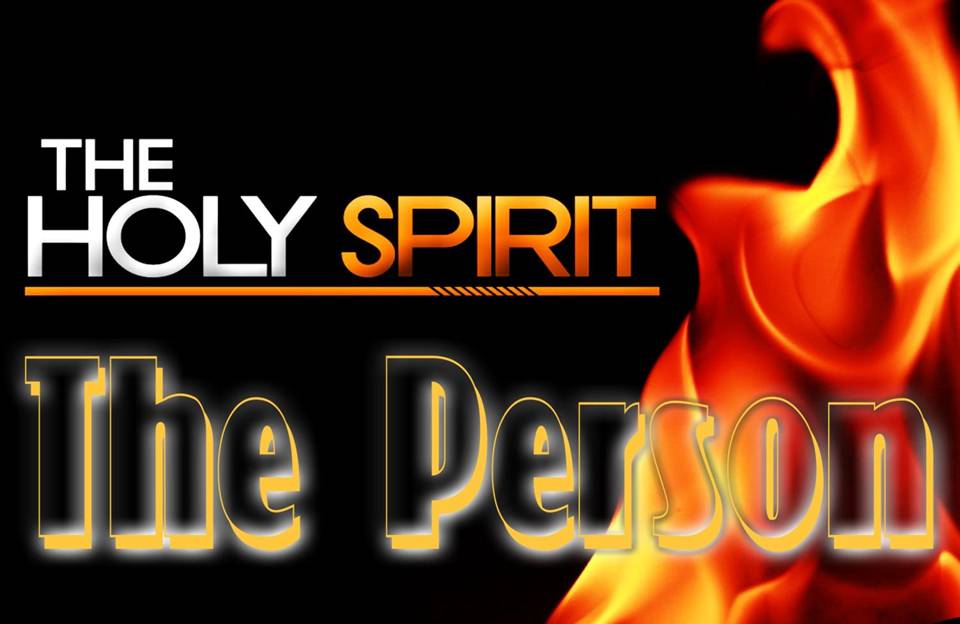 Because the Holy Spirit is Person you can have a personal relationship with him
Romans 8:14 “For as many as are led by the Spirit of God, they are the sons of God.”
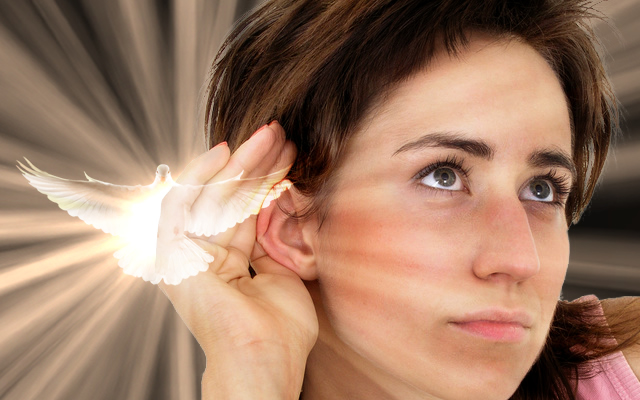 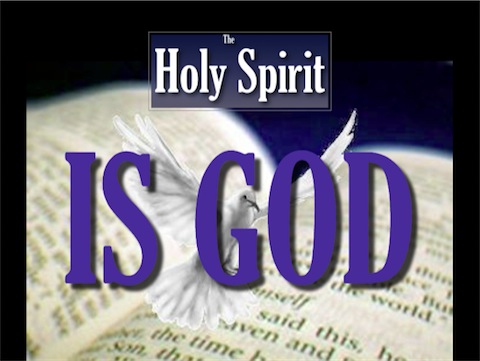 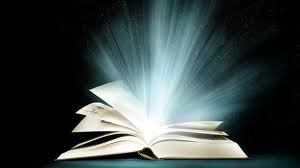 I John 5:7-8 “For there are three that bear record in heaven, the Father, the Word, and the Holy Ghost: and these three are one. And there are three that bear witness in earth, the Spirit, and the water, and the blood: and these three agree in one.”
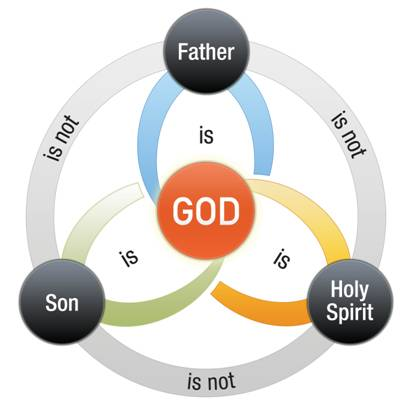 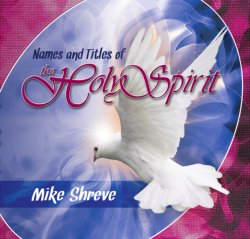 Spirit of Comfort
Spirit of Promise
Spirit of Holiness
Spirit of Adoption
Holy Ghost
Seven Spirits of God
Spirit of God
Spirit of Christ
Eternal Spirit
Spirit of Truth
Spirit of Grace
Spirit of Glory
Spirit of Life
Spirit of Wisdom and Revelation
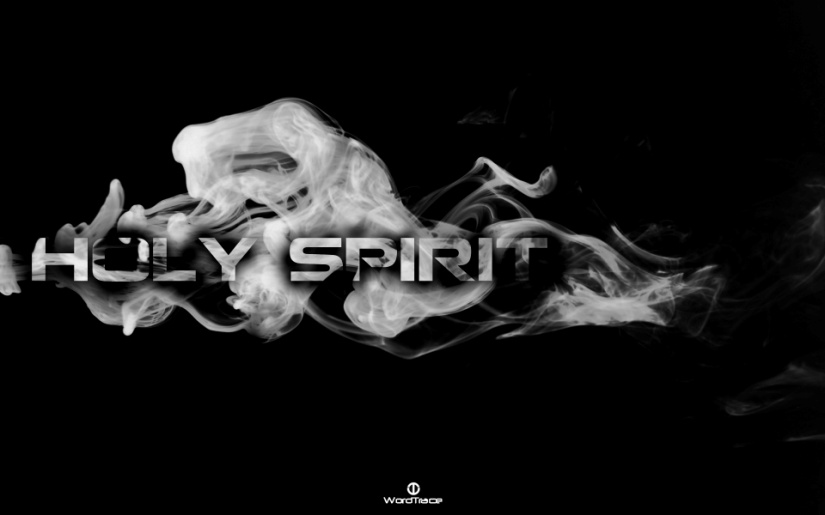 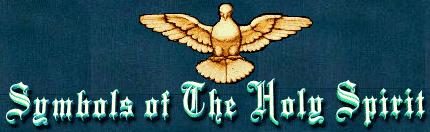 The symbols of the Holy Spirit become essential to our gaining an understanding of who He is, what He’s like and His ministry in our lives, the Church 
and the World.
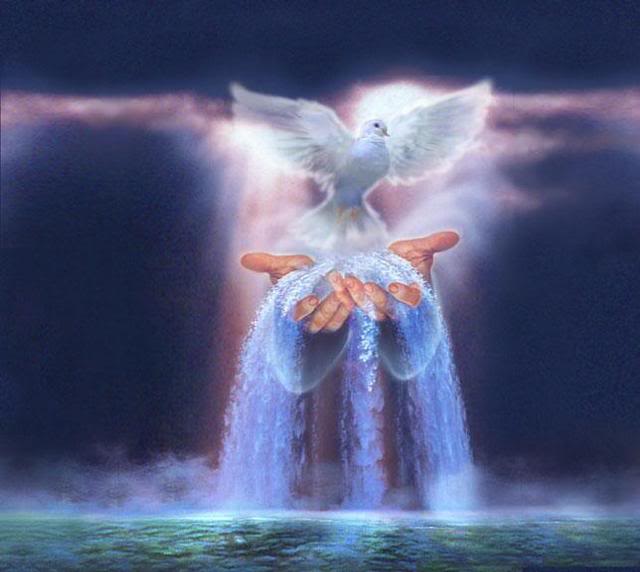 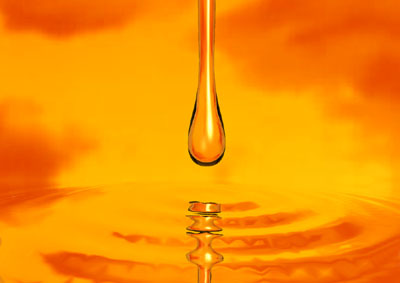 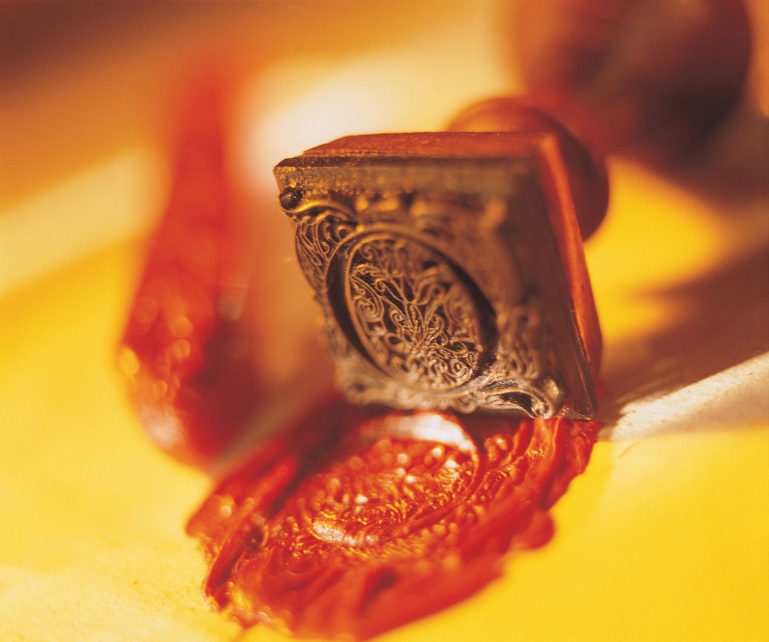 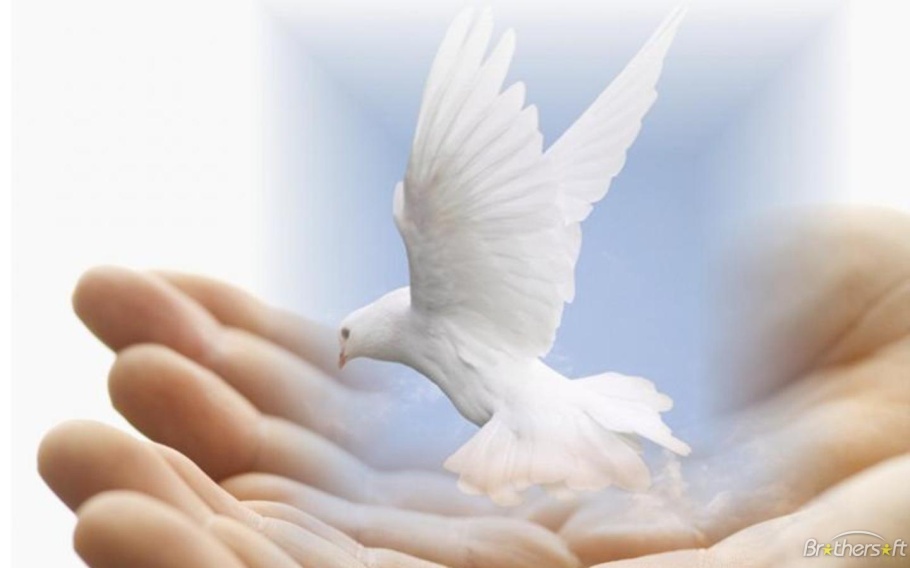 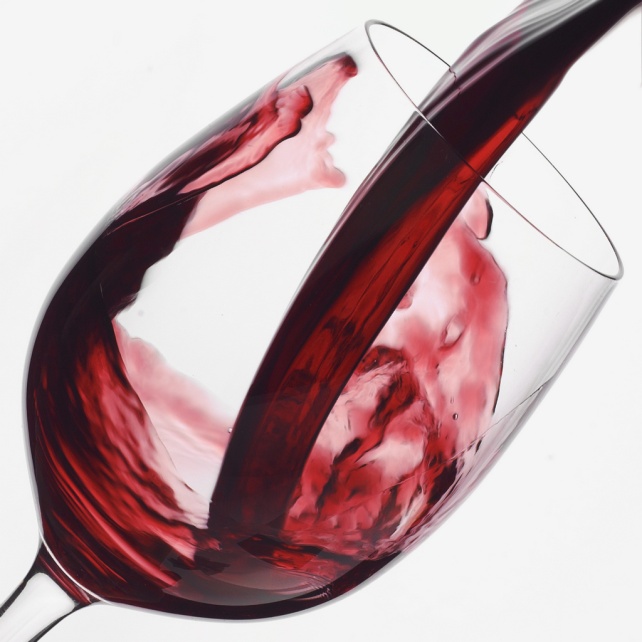 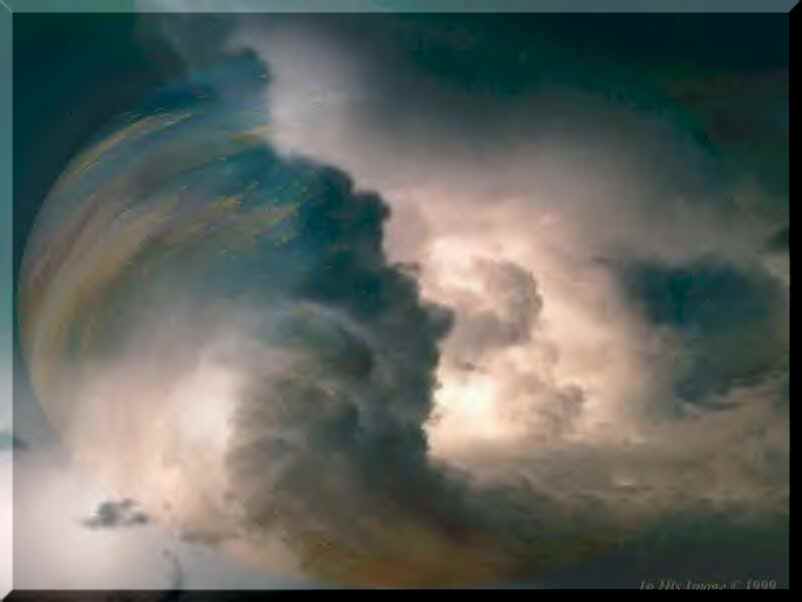 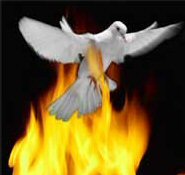 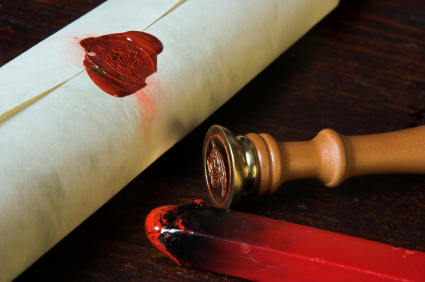 Ephesians 1:13-14

“In whom ye also trusted, after that ye heard the word of truth, the gospel of your salvation: in whom also after that ye believed, ye were sealed with that 
Holy Spirit of promise. Which is the earnest of our inheritance…”
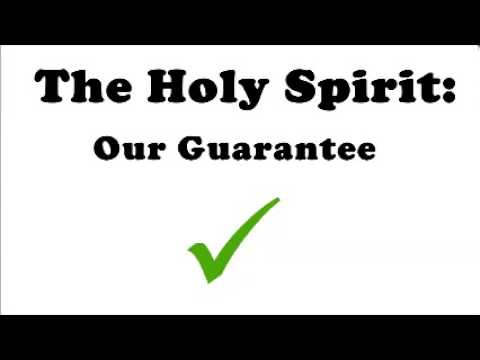 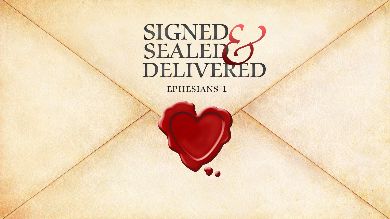 The Holy Spirits desire 
for the Local Church
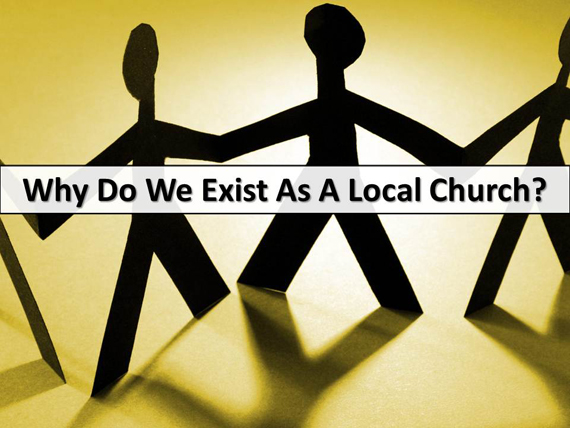 He desires to inspire and direct the worship and ministry in the Local Church
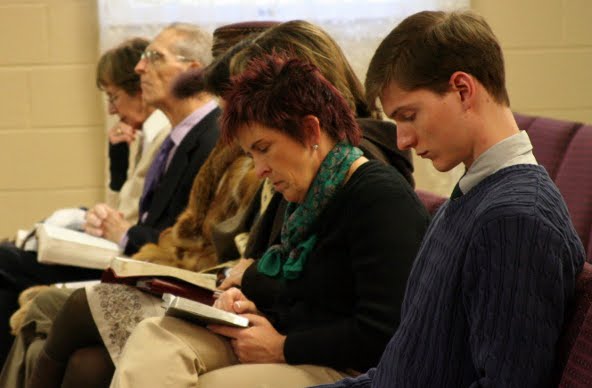 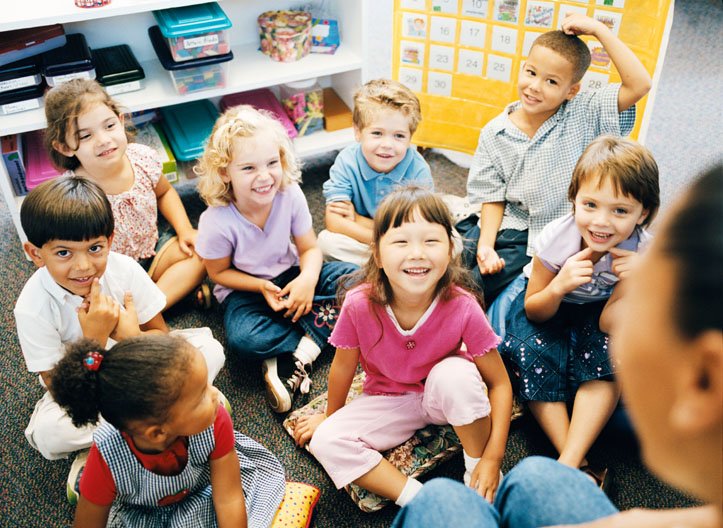 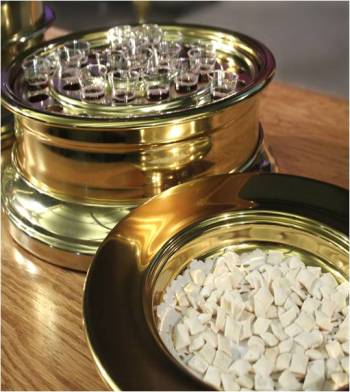 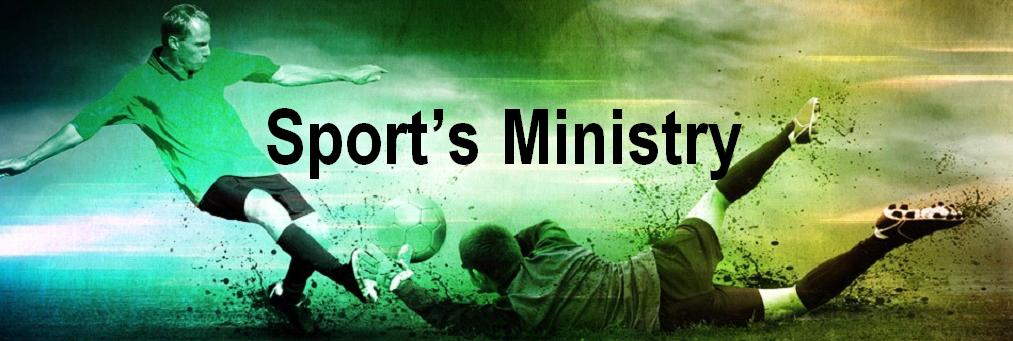 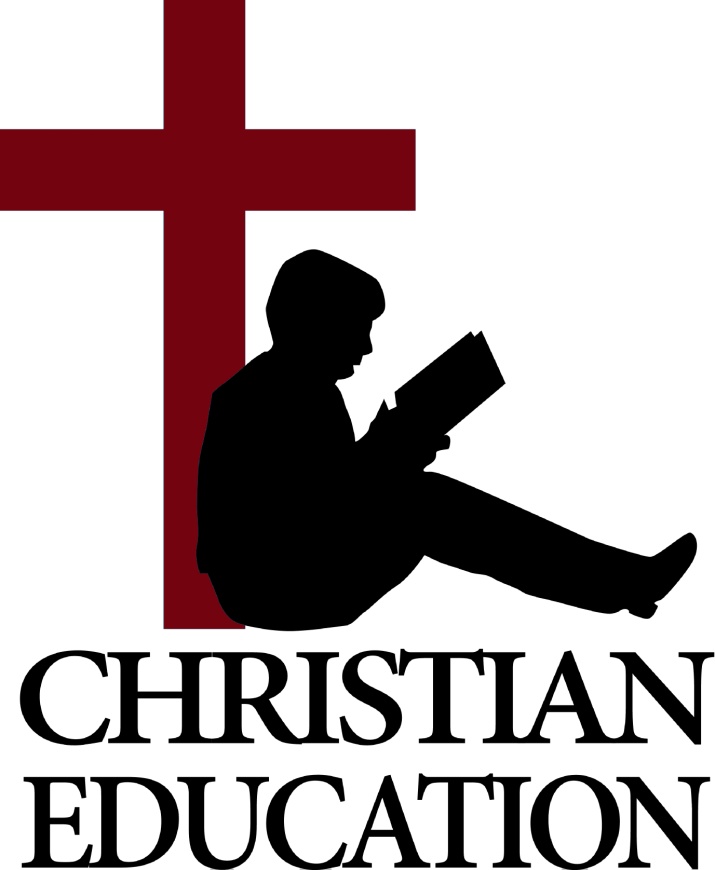 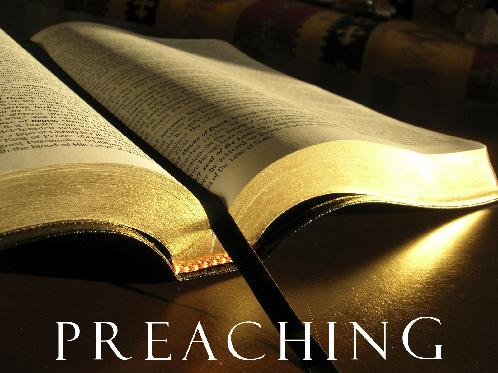 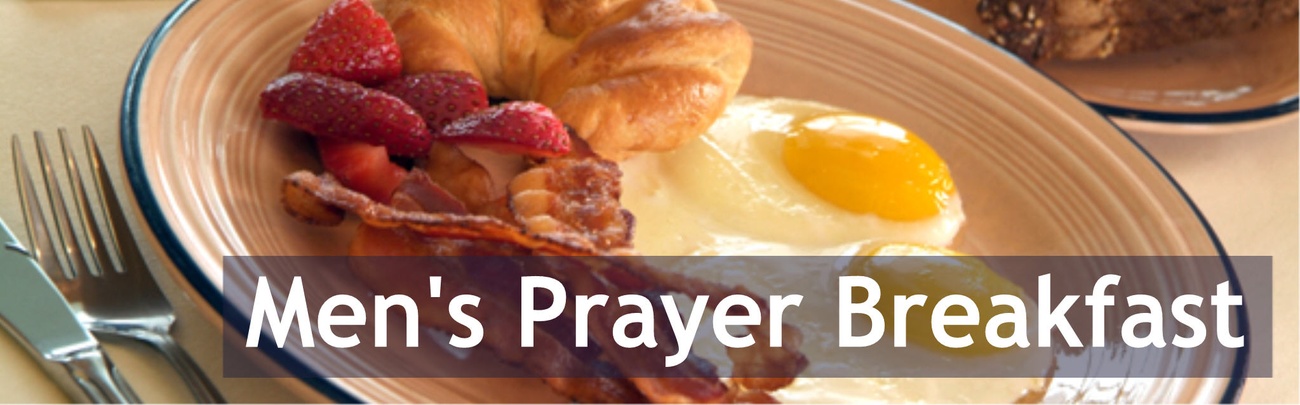 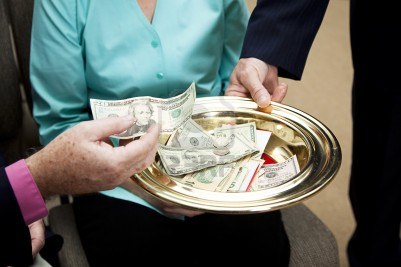 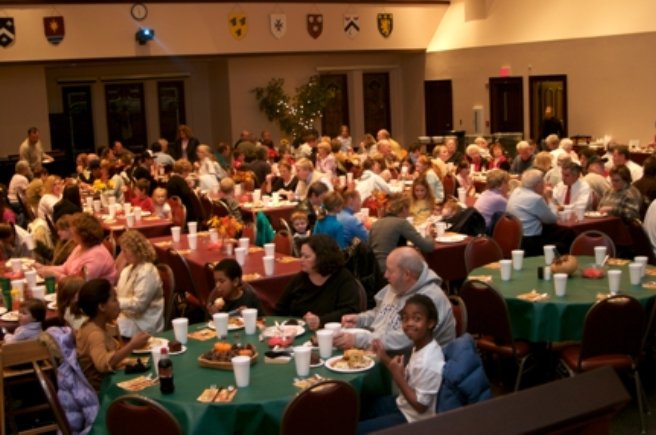 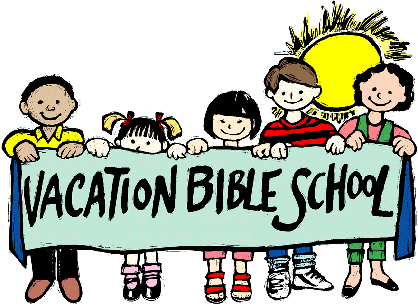 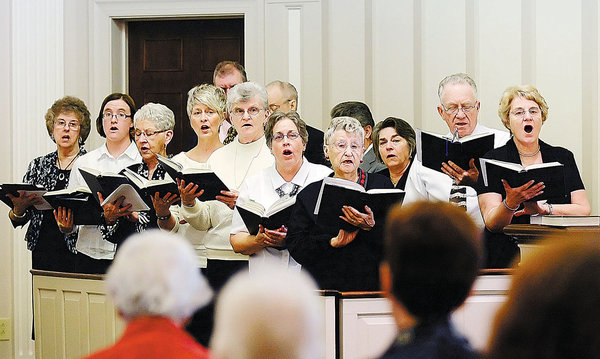 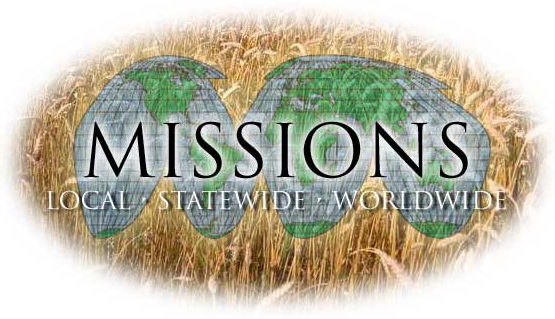 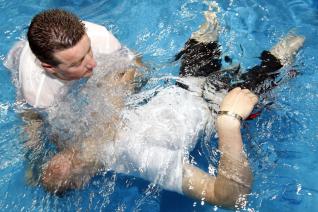 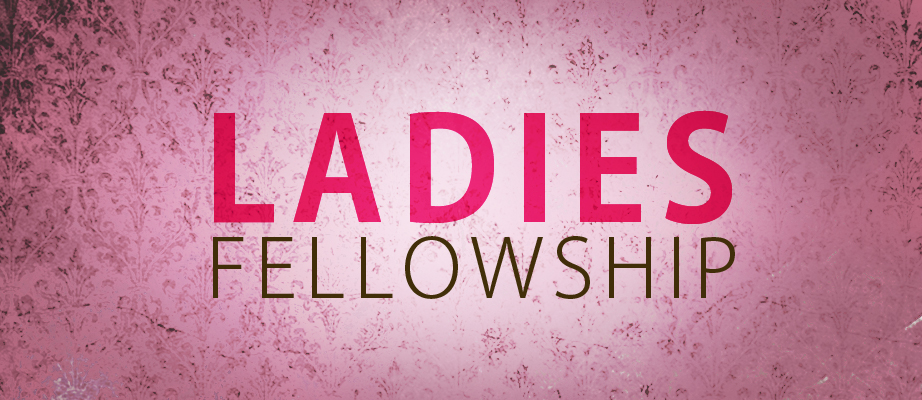 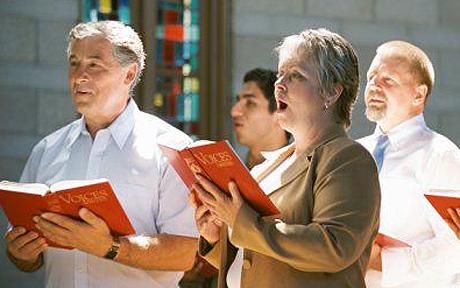 "For we are the circumcision, which worship God in the Spirit, and rejoice in Christ Jesus, and have no confidence in the flesh" (Phil. 3:3)  “For as many as are led by the Spirit of God, they are the sons of God.” (Rom. 8:14)
If allowed by pastor and people, the Spirit of God can guarantee both the presence and power of God at each church meeting.
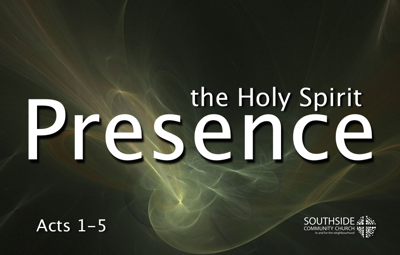 “Endeavouring to keep the unity of the Spirit in the bond of peace.”(Eph 4:3)
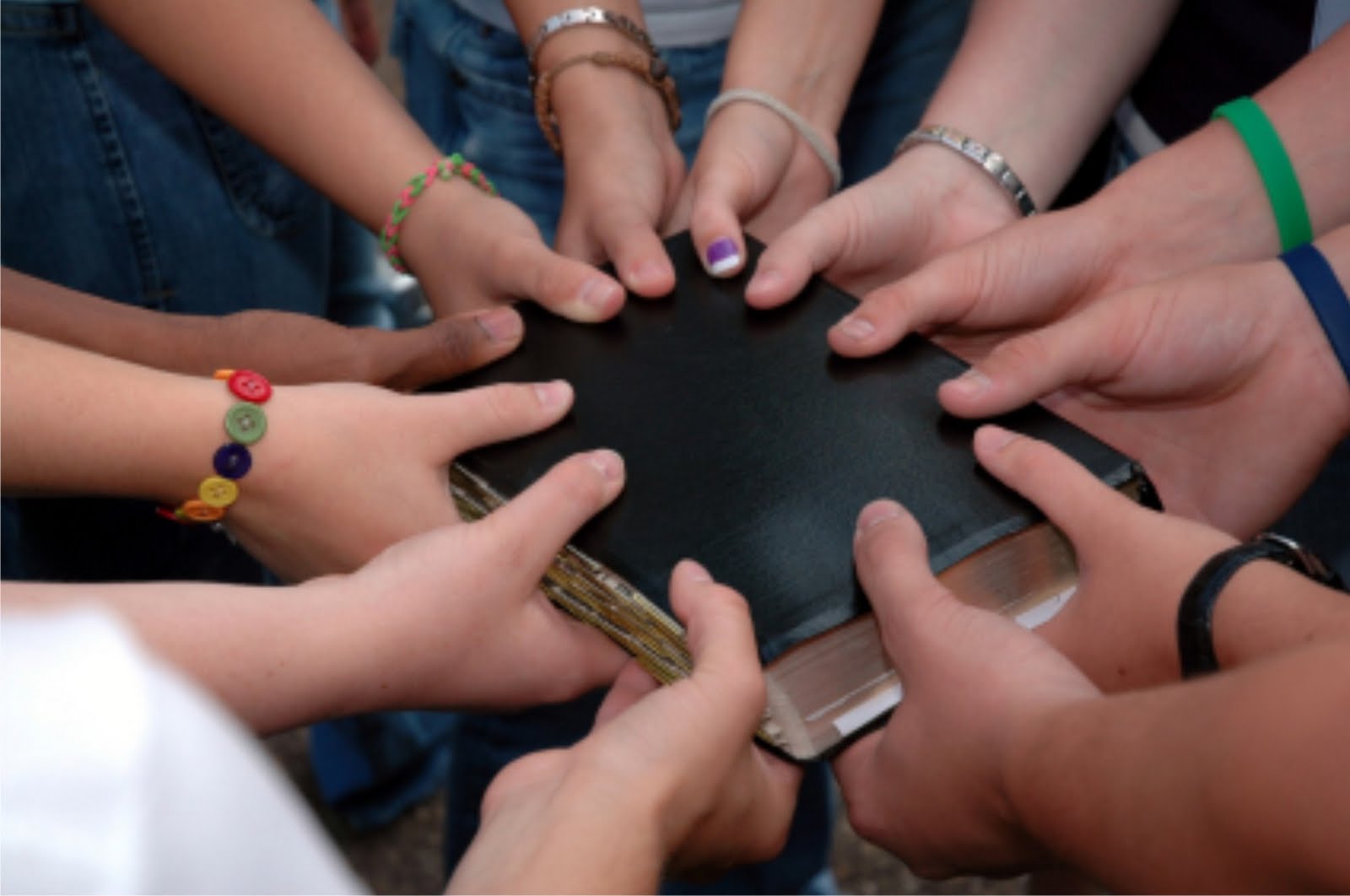 “These six things doth the LORD hate: yea, seven are an abomination unto him: A proud look, a lying tongue, and hands that shed innocent blood, An heart that deviseth wicked imaginations, feet that be swift in running to mischief, A false witness that speaketh lies, and he that soweth discord among brethren.” 
(Proverbs 6:16-19)
“Behold, how good and how pleasant it is for brethren to dwell together in unity!”  
(Psalm 133:1)

“Who also declared unto us your love in the Spirit.” (Col 1:8) 

“If there be therefore any consolation in Christ, if any comfort of love, if any fellowship of the Spirit, if any bowels and mercies, Fulfil ye my joy, that ye be likeminded, having the same love, being of one accord, of one mind.” 
(Phil. 2:1-2)
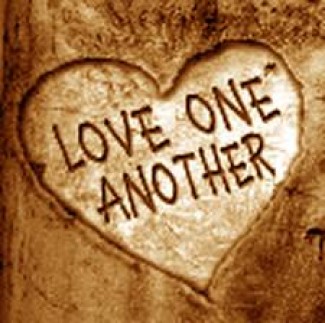 He desires to direct the missionary outreach of the Local Church
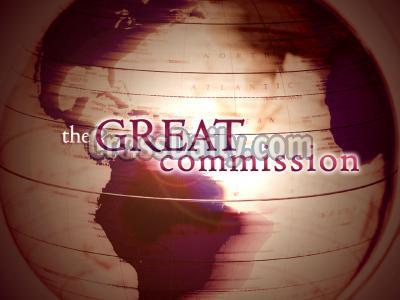 “But ye shall receive power, after that the Holy Ghost is come upon you: and ye shall be witnesses unto me both in Jerusalem, and in all Judaea, and in Samaria, and unto the uttermost part of the earth.” (Acts 1:8)
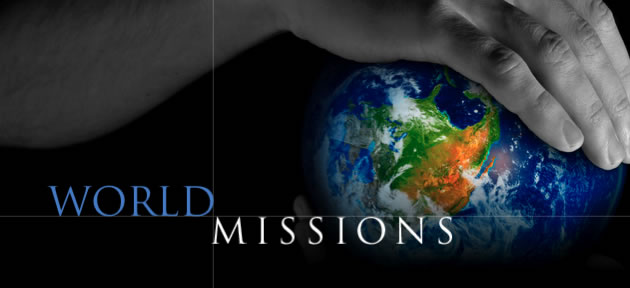 "Then the Spirit said unto Philip, Go near, and join thyself to this chariot" (Acts 8:29)
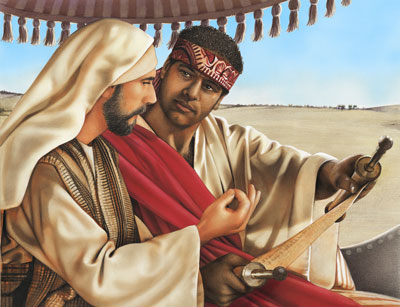 "As they ministered to the Lord, and fasted, the Holy Ghost said, Separate me Barnabas and Saul for the work whereunto I have called them. So they, being sent forth by the Holy Ghost, departed unto Seleucia; and from thence they sailed to Cyprus" (Acts 13:2, 4)
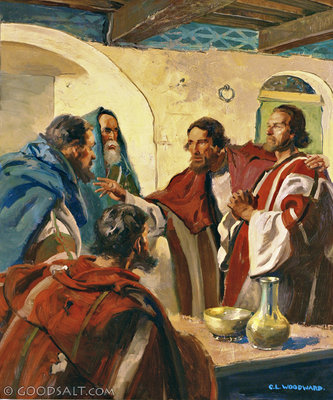 “Now when they had gone throughout Phrygia and the region of Galatia, and were forbidden of the Holy Ghost to preach the word in Asia, after they were come to Mysia, they assayed to go into Bithynia: but the Spirit suffered them not. And after he had seen the vision, immediately we endeavored to go into Macedonia, assuredly gathering that the Lord had called us for to preach the gospel unto them” (Acts 16:6-7, 10)
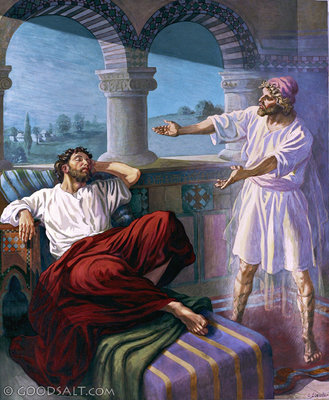 He desires to aid the singing services in the Local Church
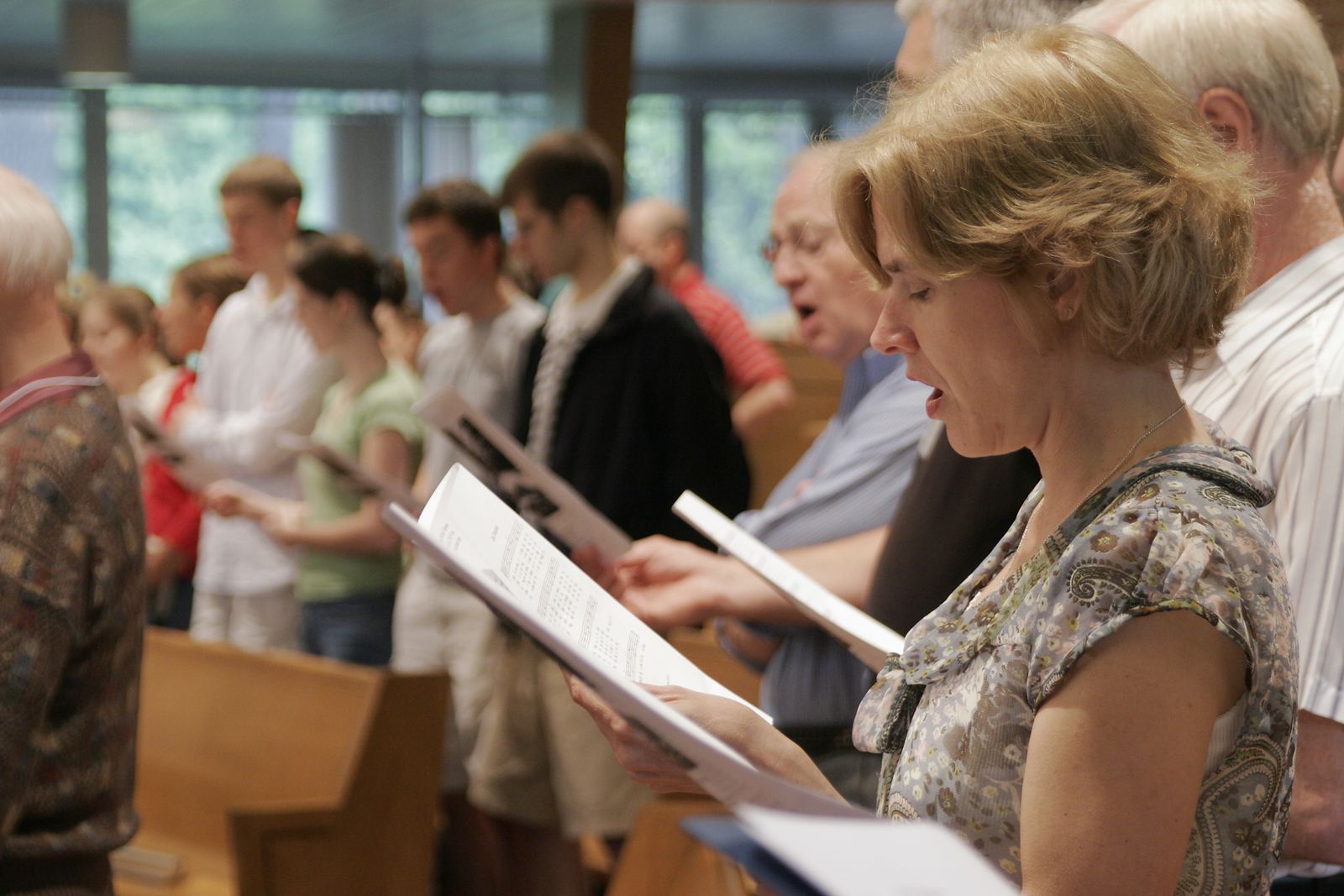 "And be not drunk with wine, wherein is excess; but be filled with the Spirit; speaking to yourselves in psalms and hymns and spiritual songs, singing and making melody in your heart to the Lord" (Eph. 5:18-19)  “I will sing with the spirit, and I will sing with the understanding also.” (I Cor. 14:15)
Many times the pastor or visiting speaker in a church has discovered to his delight that the music director has unknowingly chosen those songs and special music which correspond perfectly to the message.

 Obviously, this is the Holy Spirit directing the music ministry of the church.
He desires to appoint the Local Churches pastor
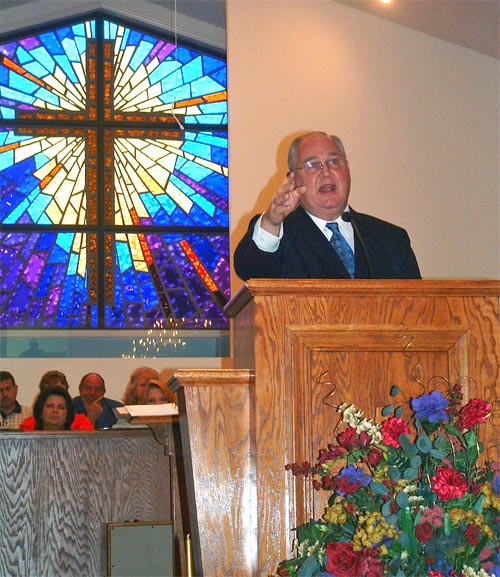 "Take heed therefore unto yourselves, and to all the flock, over the which the Holy Ghost hath made you overseers, to feed the church of God, which he hath purchased with his own blood" (Acts 20:28) “And I will give you pastors according to mine heart, which shall feed you with knowledge and understanding.” (Jer. 3:15)
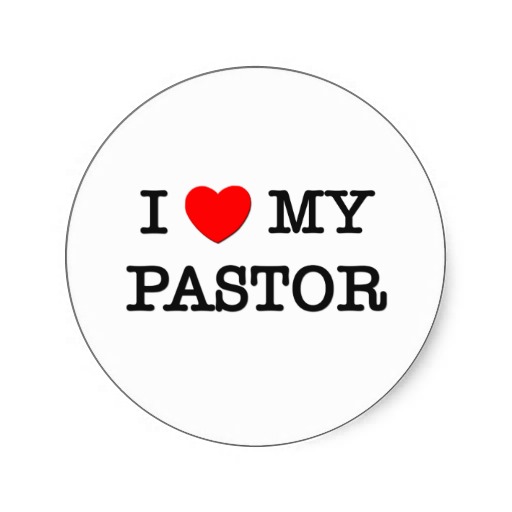 “And we beseech you, brethren, to know them which labour among you, and are over you in the Lord, and admonish you; And to esteem them very highly in love for their work's sake. And be at peace among yourselves.” 
(I Thess. 5:12-13)
He desires to empower the pastors preaching in the Local Church
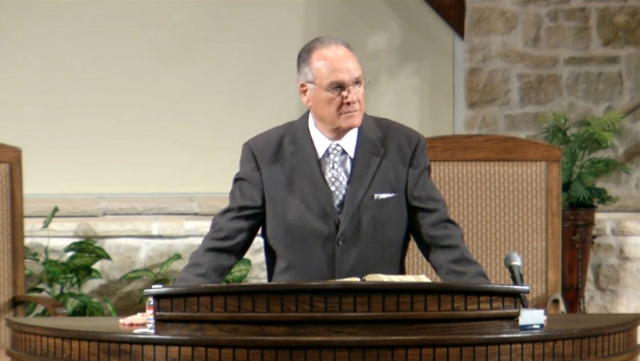 "And my speech and my preaching was not with enticing words of man’s wisdom, but in demonstration of the Spirit and of power" (I Cor. 2:4)
“Finally, brethren, pray for us, that the word of the Lord may have free course, and be glorified, even as it is with you.” (II Thess. 3:1)
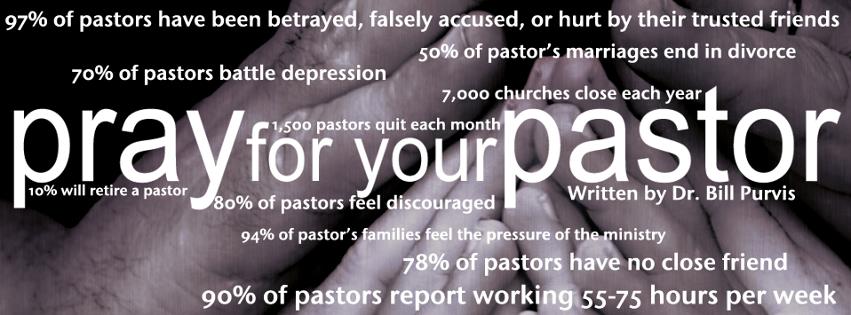 “For this cause also thank we God without ceasing, because, when ye received the word of God which ye heard of us, ye received it not as the word of men, but as it is in truth, the word of God, which effectually worketh also in you that believe.” (I Thess. 2:13)
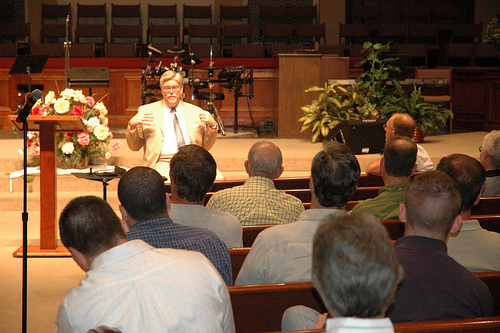 “Therefore we ought to give the more earnest heed to the things which we have heard, lest at any time we should let them slip.” (Heb. 2:1)
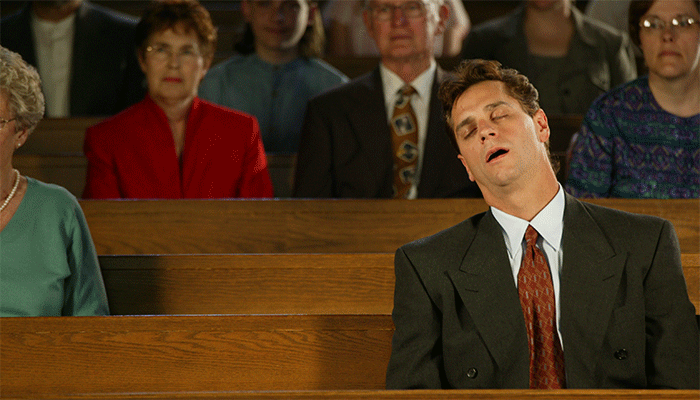 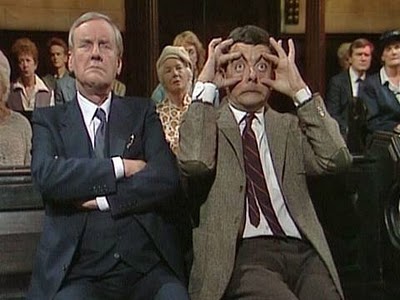 He desires to warn the members of the Local Church
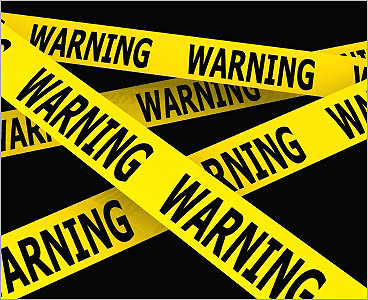 "Now the Spirit speaketh expressly, that in the latter times some shall depart from the faith, giving heed to se-during spirits, and doctrines of devils" (I Tim. 4:1)
“Whom we preach, warning every man, and teaching every man in all wisdom; that we may present every man perfect in Christ Jesus.” (Col 1:28)
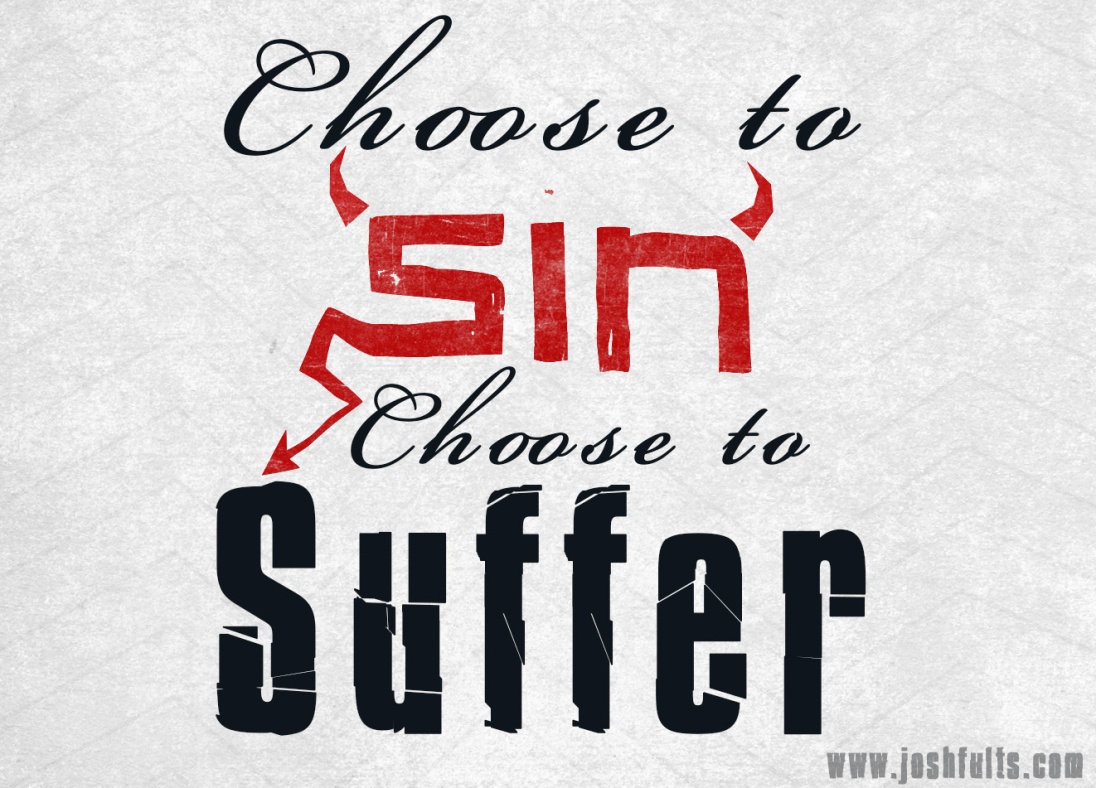 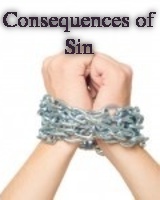 He desires to determine the decisions made by the Local Church
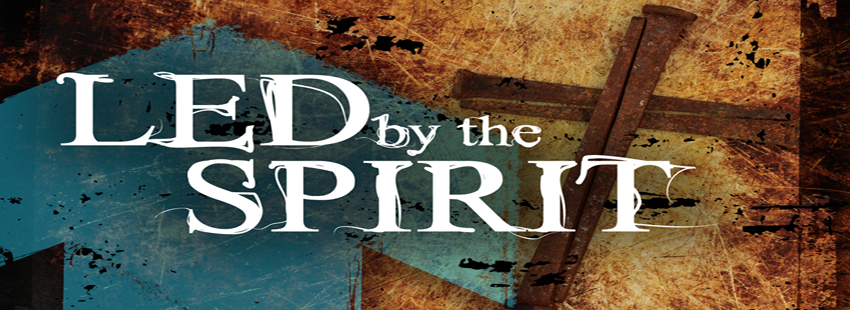 "For it seemed good to the Holy Ghost, and to us, to lay upon you no greater burden than these necessary things" (Acts 15:28)
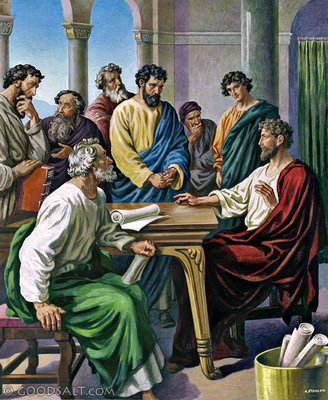 Acts 15:29“That ye abstain from meats offered to idols, and from blood, and from things strangled, and from fornication: from which if ye keep yourselves, ye shall do well. Fare ye well.”
This all-important decision made at the Jerusalem Council concerning circumcision is a beautiful example of the teamwork between a local church and the Holy Spirit.
Those assemblies governed by congregational vote often pride themselves on their democratic policies (wisdom of man) which often leads to division and disunity.
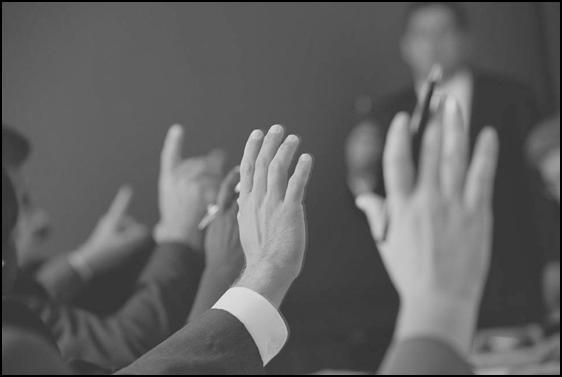 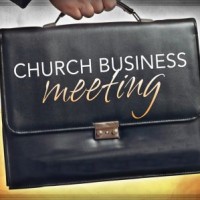 He desires to condemn or bless the efforts of the Local Church
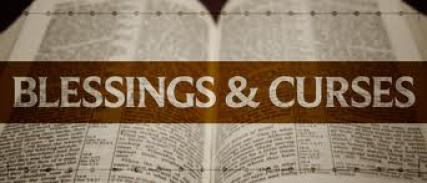 Rev. 2:7 “He that hath an ear, let him hear what the Spirit saith unto the churches.”
 Rev. 2:11 “He that hath an ear, let him hear what the Spirit saith unto the churches.”
 Rev. 2:17 “He that hath an ear, let him hear what the Spirit saith unto the churches.”
 Rev. 2:29 “He that hath an ear, let him hear what the Spirit saith unto the churches.”
 Rev. 3:6 “He that hath an ear, let him hear what the Spirit saith unto the churches.”
 Rev. 3:13 “He that hath an ear, let him hear what the Spirit saith unto the churches.”
 Rev. 3:22 “He that hath an ear, let him hear what the Spirit saith unto the churches.”
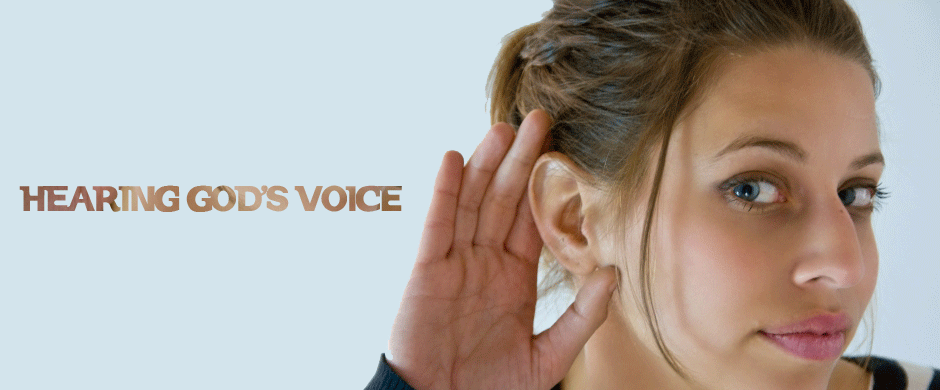 “I call heaven and earth to record this day against you, that I have set before you life and death, blessing and cursing” (Deut. 30:19) “As he loved cursing, so let it come unto him: as he delighted not in blessing, so let it be far from him.” (Psalm 109:17)
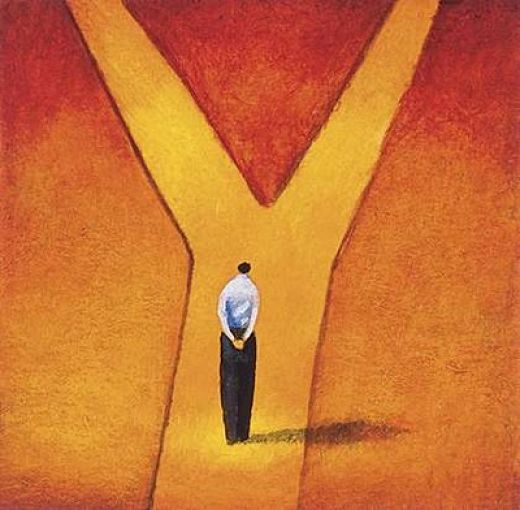 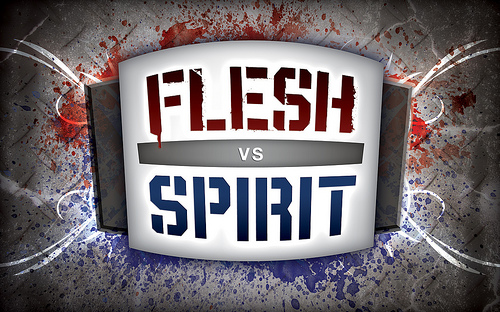 He desires to inspire and direct the worship and ministry in the Local Church.
He desires to direct the missionary outreach of the Local Church.
 He desires to aid the singing services in the Local Church.
He desires to appoint the Local Churches pastor.
He desires to empower the pastors preaching in the Local Church.
He desires to warn the members of the Local Church.
He desires to determine the decisions made by the Local Church.
He desires to condemn or bless the efforts of the Local Church.